MESA: mHealth Ancillary
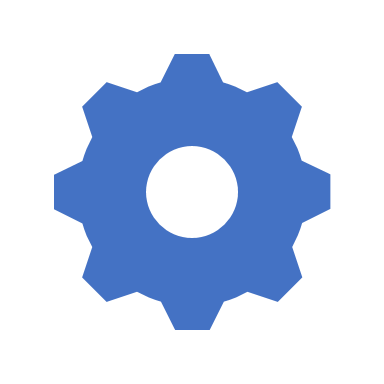 Seth S. Martin, MD, MHS
Michael J. Blaha, MD, MPH
Wendy S. Post, MD, MS
[Speaker Notes: 9am to 10:30am

Future of MESA Scientific Discussion	

Frailty and healthy aging	- Dr. Shea
Kidney - Dr. Kestenbaum
Environmental Health Activities and Opportunities	- Dr. Kaufman
Mobile Health – Martin, Blaha, Post]
Seth Martin: Background in MESA and mHealth
Preventive Cardiologist, Associate Professor at JHU

MESA co-investigator since cardiology fellowship

Pubs on lipids, CAC, CV risk; faculty mentor to multiple trainees

mHealth background

NIH mHealth training institute 2015

mActive trial  automated tracking-texting increased physical activity, pub in JAHA, now being tested in multiple clinical populations (pHTN, HIV) via NIH funding, plus offshoot of mActive-Smoke exploring real-time PA-smoking association

Instant Blood Pressure  landmark study invalidating popular cuffless BP app, pub in JAMA IM, plus 4 other pubs, led to FTC lawsuit and informed FDA regulation

Corrie  1st cardiology CareKit app/platform; comprehensive functions including med tracking, vitals tracking, patient education, follow up appointment scheduling, medical wallet
“mHealth is the use of mobile and wireless devices (cell phones, tablets, etc.) to improve health outcomes, health care services, and health research.”
	- NIH
What is mHealth?
https://grants.nih.gov/grants/guide/pa-files/PAR-14-028.html
Why mHealth?
[Speaker Notes: New inquiry that is only accomplished via mHealth or at least better accomplished because the data are better: more accurate, prospective, objective, with richer detail

If move from visit-to-visit to minute-minute level, get closer to causal inference?]
What can we gather via mHealth
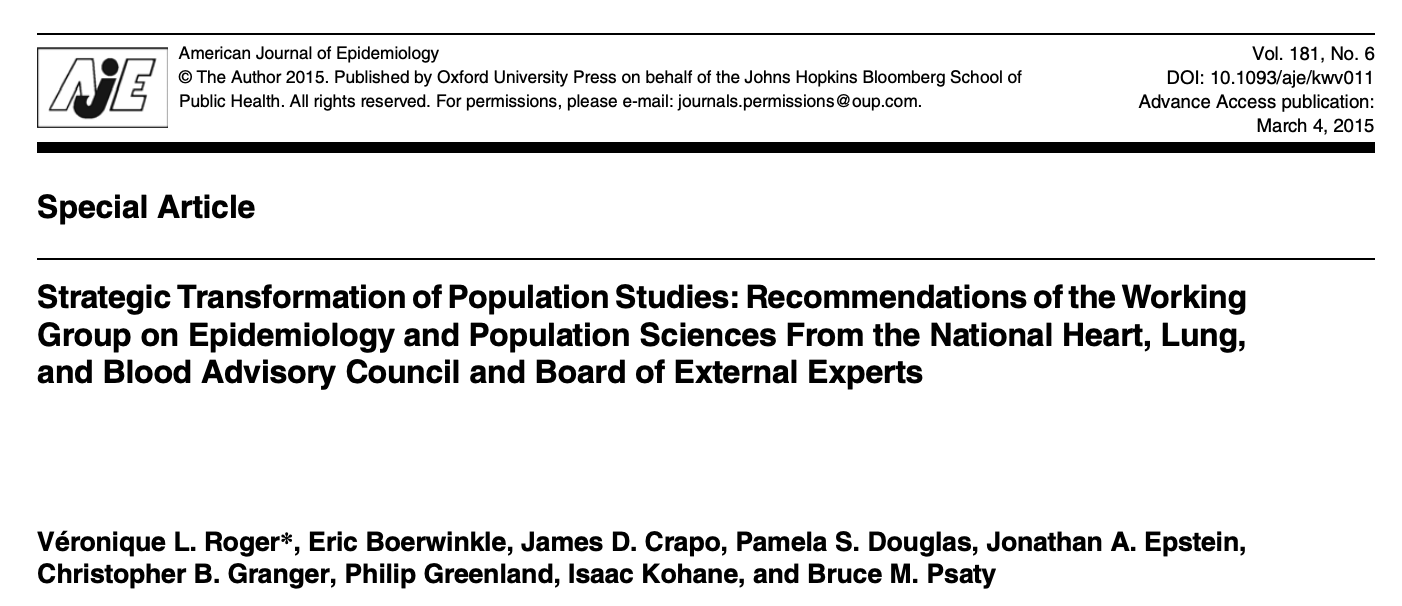 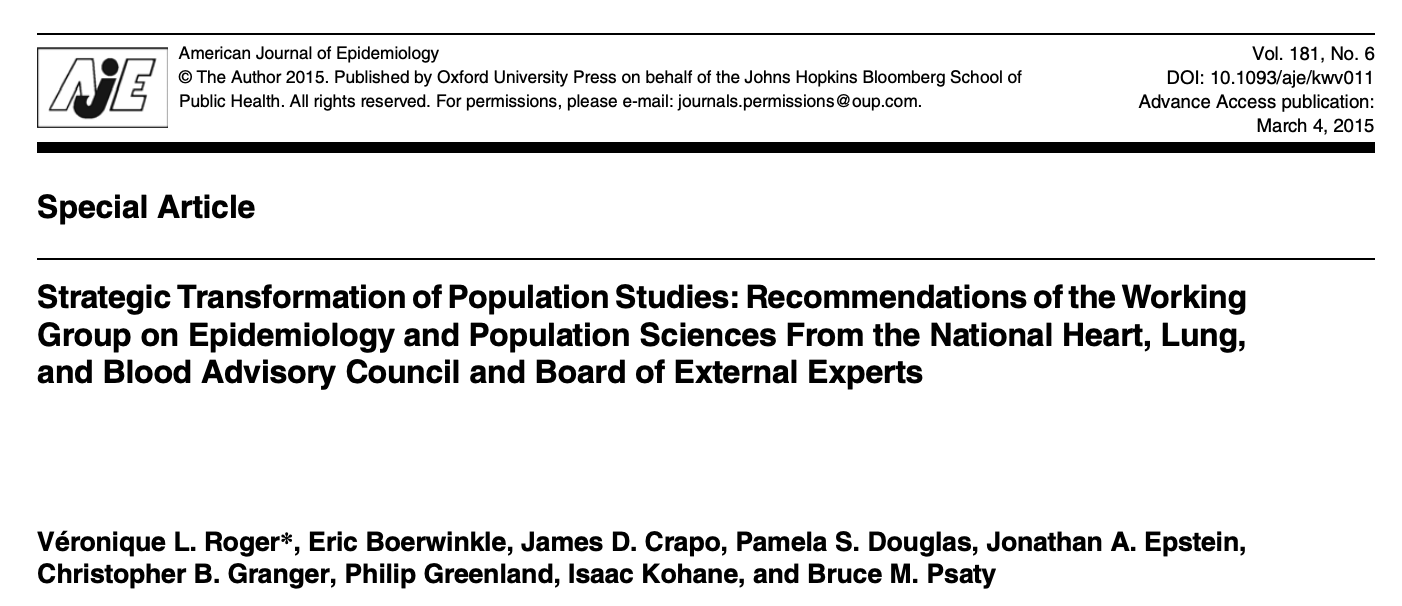 “…the rapidly emerging field of data sciences and the advent of new digital data sources, which range from electronic devices used by individuals to databases within healthcare systems, greatly expand the opportunities for population science…the new tools that have emerged can serve as novel platforms for epidemiologic research, including the use of digital tools and mobile health applications to ascertain exposure and the availability of electronic, administrative, and medical records data to sample populations and ascertain outcomes.”
The Framingham investigators are already doing this
1R01HL141434-01A1, PI Murabito, Joanne

To enhance and deploy a digital mobile health cardiovascular monitoring system, Framingham Heart Study-Novel Examination using Technology (FHS-NExT)

Custom smartphone application (app) and data from a smartwatch (heart rate/steps) and digital blood pressure cuff

FHS Generation 3 (Gen3) and multi-ethnic Omni 2 participants
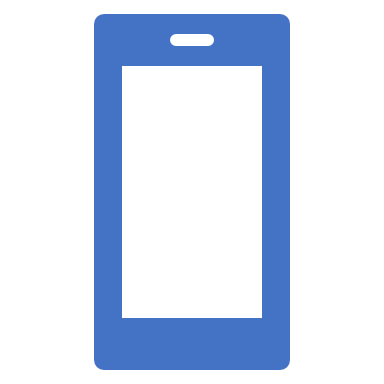 FHS-NeXT Specific Aims
Aim 1. Enhance the FHS-NExT smartphone app to promote adherence and compare the new FHS-NExT app CVD risk factor surveys against conventional measures in the FHS Research Center. 
Aim 2. Identify factors associated with successful long-term use of the FHS-NExT system, including the app, smartwatch, and digital BP device
Aim 3. Examine relations of novel exercise capacity measures by cardiopulmonary exercise testing (CPET) with average resting HR and daily step counts from smartwatch recordings over 30 days. 
Aim 4. Examine relations of arterial stiffness by tonometry with mean weekly BP and mean BP variability over 6 months.
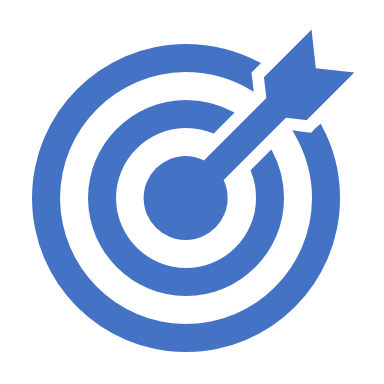 Why MESA?
What do we know already?
Have Internet Access?(Jan 2014-June 2015)
[Speaker Notes: Follow-up 15 Personal Status Form (Jan 2014-June 2015)]
Have Internet Access? By Age & Race/Ethnicity(Jan 2014-June 2015 - Incomplete Dataset)
Do you have access to a smartphone, tablet, iPad, Kindle, or similar device?(Jan 2014-June 2015)
What kind of device is it? (choose all that apply)
(Jan 2014-June 2015)
Willing to use an app for MESA data collection? (of those with internet access and a smart device)(Jan 2014-June 2015)
[Speaker Notes: Follow-up 15 Personal Status Form (Jan 2014-June 2015)]
Opportunities
Overarching Scientific Goal
To embed a digital/mHealth cohort within MESA as a model for efficient, scalable, and real-world population based data collection
Potential Aims
Other Example Survey Questions of Interest
Do you use text messaging on your mobile phone?
Do you use health apps?
If so, which ones?
Have you used apps to track:
Physical activity? Diet? Medications? Other?
Have you ever used a smart watch / fitness tracker (e.g., Fitbit or Apple Watch)?
If so, which one? If so, what is your motivation for using it?
Are you currently using it? If so, how long?
Do you engage in any health challenges through digital technology (ex. Fitbit step challenges with family and friends)?
Do you use social media such as Facebook, twitter, or Instagram?
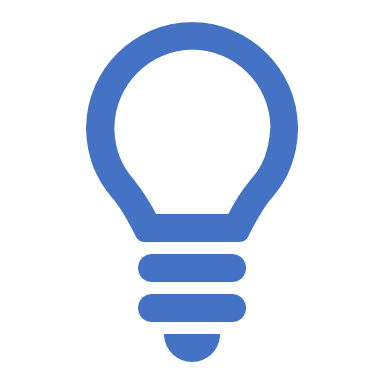 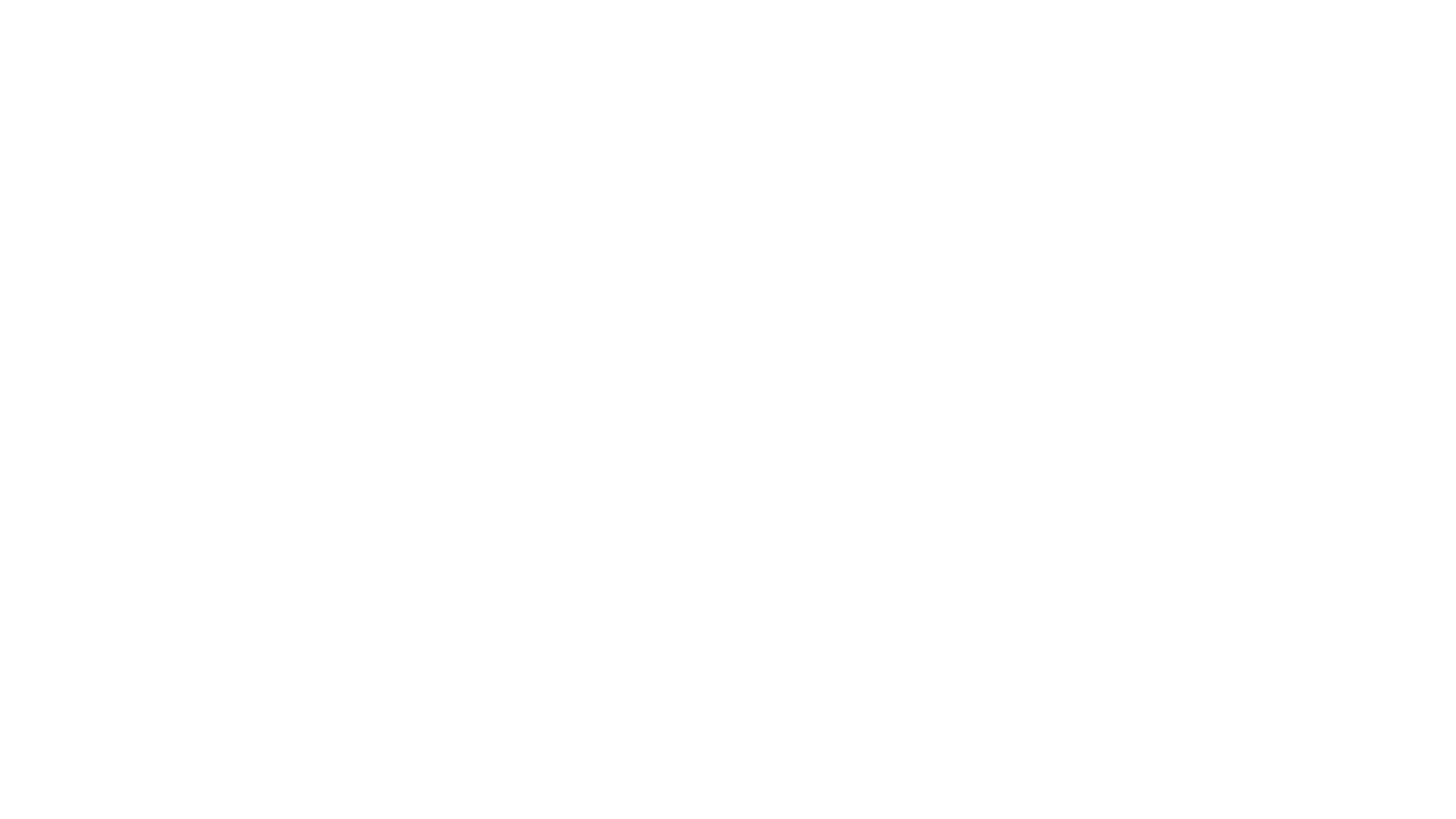 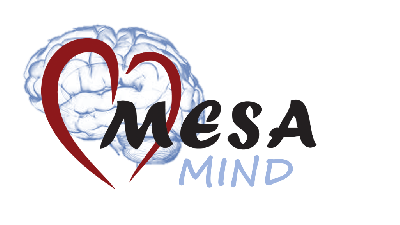 OPPORTUNITIES
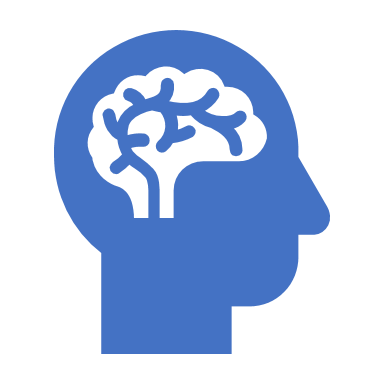 Cognitive assessments on the smartphone

Engage spouse / caregivers of patients with dementia
Potential Limitations
Increase Retention by Engaging MESA Participants through Text Messages, Social Media, and an App?
Summary
Questions for Discussion
Thank You